Math 3301 Foundations of Geometry
Chapter 8 Solid Geometry
Dr. Geoff F. Clement
8.1 Planes and Polyhedrons
Definition: A line is parallel to a plane if it does not intersect the plane.
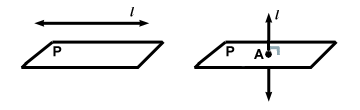 8.1 Planes and Polyhedrons
Definition: A line is perpendicular to a plane if each line in the plane that passes through the point of intersection is perpendicular to the line.
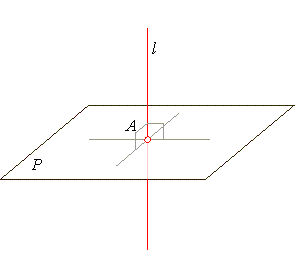 8.1 Planes and Polyhedrons
Definition: Two (or more) planes are parallel if they do not intersect.
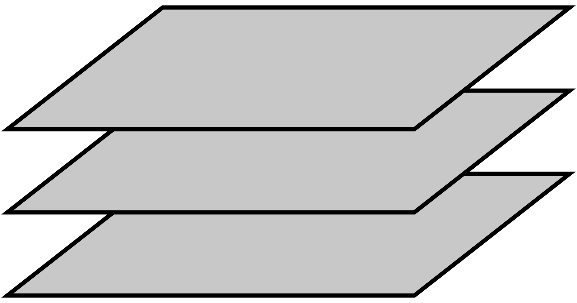 8.1 Planes and Polyhedrons
Postulate 8.1: The intersection of two distinct planes is a line.
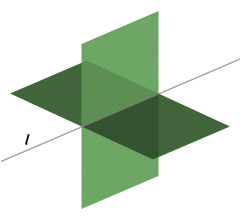 8.1 Planes and Polyhedrons
Definition: Two planes are perpendicular if either plane contains a line that is perpendicular to the other plane.
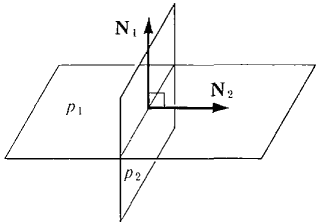 8.1 Planes and Polyhedrons
Definition: If two planes or a line and a plane intersect but are not perpendicular, they are called oblique.
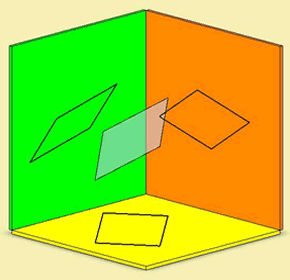 8.1 Planes and Polyhedrons
Definition: A solid formed by the intersection of planes is called a polyhedron.
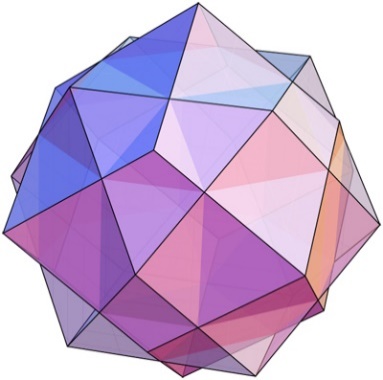 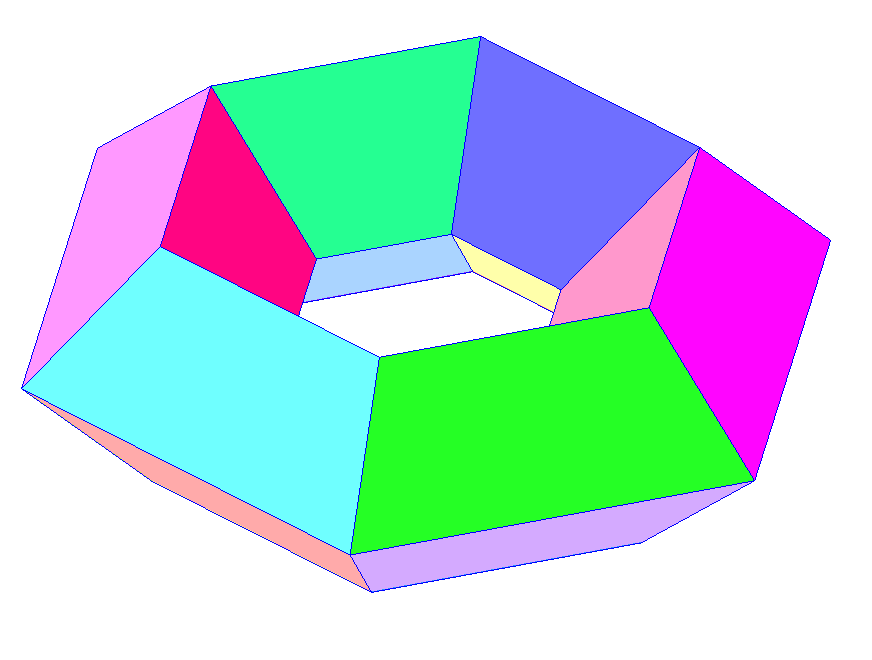 8.1 Planes and Polyhedrons
Definition: A regular polyhedron is a solid figure in which all faces are congruent regular polygons.
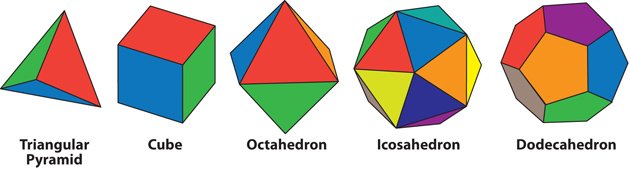 8.2 Prisms
Definition: The solid figure formed by joining two congruent polygonal regions in parallel planes is called a prism. The polygonal regions are called bases and the other surfaces are called lateral faces.
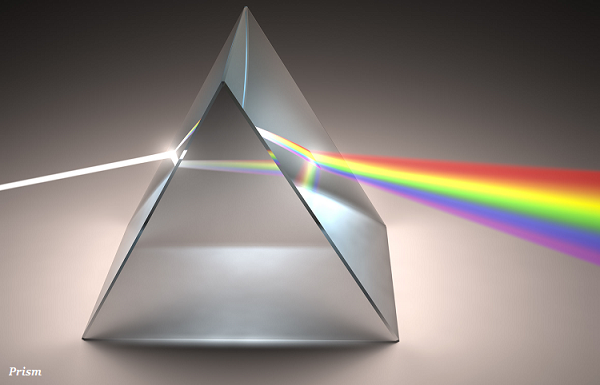 8.2 Prisms
Right prisms: Triangular, Square, Pentagonal, Hexagonal, Octagonal, Decagonal
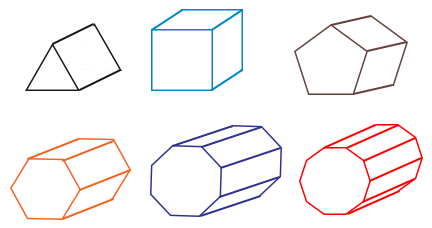 8.2 Prisms
Theorem 8.1: The lateral area (LA) of a right prism is determined with the formula LA = ph, where p is the perimeter of a base and h is the height of the prism.
The surface area (SA) is the total area of a prism and is determined with the formula SA = LA + 2B, where B represents the area of one base of the prism.
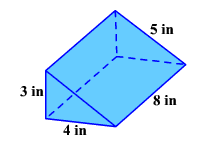 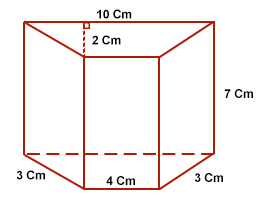 8.2 Prisms
Theorem 8.2: The volume of a right prism is determined with the formula V = Bh, where B is the area of a base and h is the height.
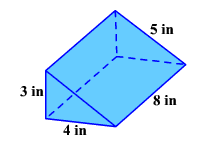 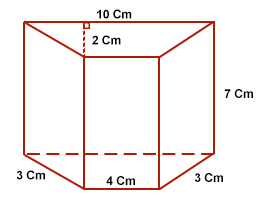 8.3 Pyramids
Theorem 8.3: The lateral area (LA) of a regular pyramid is determined with the formula LA = ½ pl, where p is the perimeter of a base and l is the slant height.
The surface area (SA) is the total area of a pyramid and is determined with the formula SA = LA + B, where B represents the area of the base.
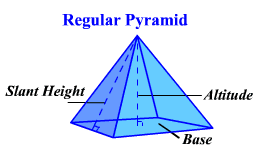 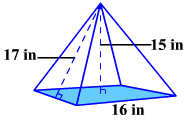 8.3 Pyramids
Theorem 8.4: The volume of a regular pyramid is determined with the formula V = 1/3 Bh, where B is the area of a base and h is the height.
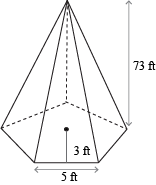 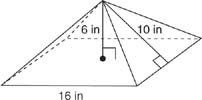 8.4 Cylinders and Cones
Definition: The solid figure formed by joining two congruent circles in parallel planes is called a cylinder.
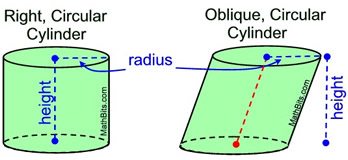 8.4 Cylinders and Cones
Theorem 8.5: The lateral area (LA) of a right circular cylinder is determined with the formula LA = Ch or 2πrh, where r is the radius of a base and h is the height, the length of the altitude.
The surface area (SA) is the total area of a right circular cylinder and is determined with the formula SA = LA + 2B or 2πrh + 2πr2.
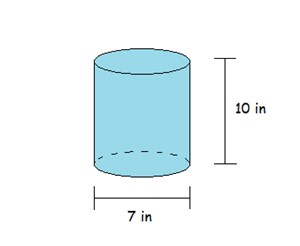 8.4 Cylinders and Cones
Theorem 8.6: The volume of a right circular cylinder is determined with the formula V = Bh or πr2h , where r is the radius of a base and h is the height.
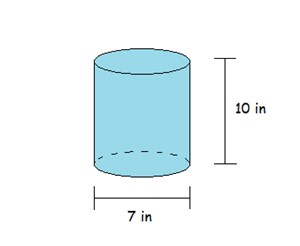 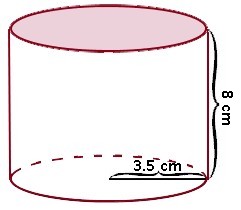 8.4 Cylinders and Cones
Definition: The solid figure formed by connecting a circle with a point (vertex) not in the plane is called a cone.
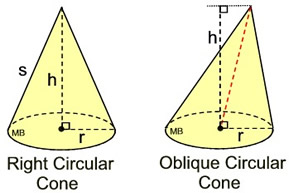 8.4 Cylinders and Cones
Theorem 8.7: The lateral area (LA) of a right circular cone is determined with the formula LA = πrl, wherer is the radius of a base and l is the slant height.
The surface area (SA) is the total area of a right circular cone and is determined with the formula SA = LA + B or πrl + πr2.
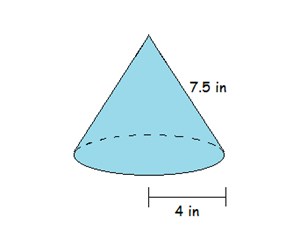 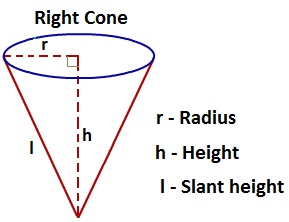 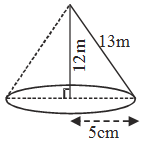 8.4 Cylinders and Cones
Theorem 8.6: The volume of a right circular cone is determined with the formula V = 1/3 Bh or 1/3 πr2h, where r is the radius of the base, B is the area of the base, and h is the height of the cone.
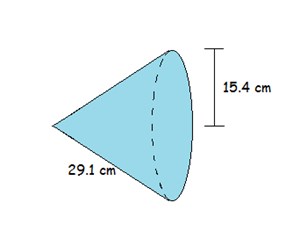 8.5 Spheres and Composite Figures
Definition: A sphere is the set of all points in space a given distance, called the radius, from a given point, called the center.
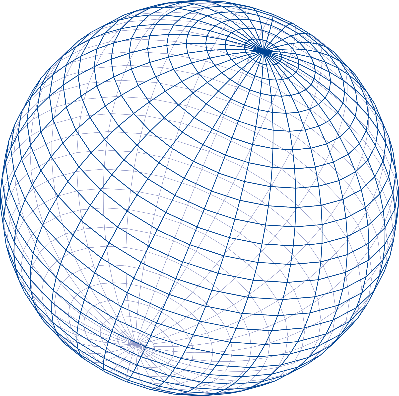 8.5 Spheres and Composite Figures
Postulate 8.2: For a sphere with radius r, the surface area is determined with the formula SA = 4πr2 and the volume is determined with the formula V = 4/3πr3.
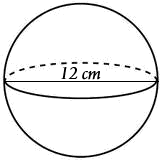 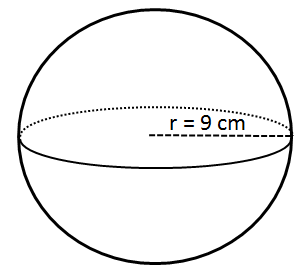 8.5 Spheres and Composite Figures
If a plane is passed through the center of a sphere, two hemispheres are formed. A hemisphere is one-half a sphere.
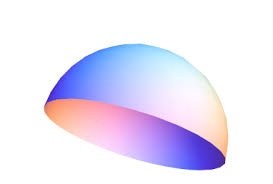 8.5 Spheres and Composite Figures
Find the surface area and volume of each figure.
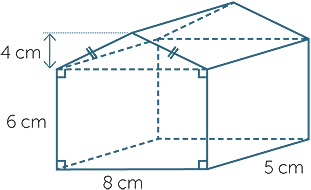 8.5 Spheres and Composite Figures
Find the surface area and volume of each figure.
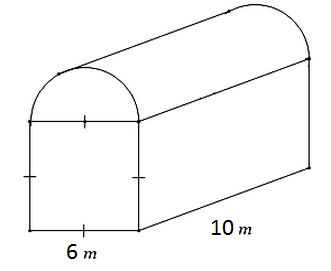 8.5 Spheres and Composite Figures
Find the surface area and volume of each figure.
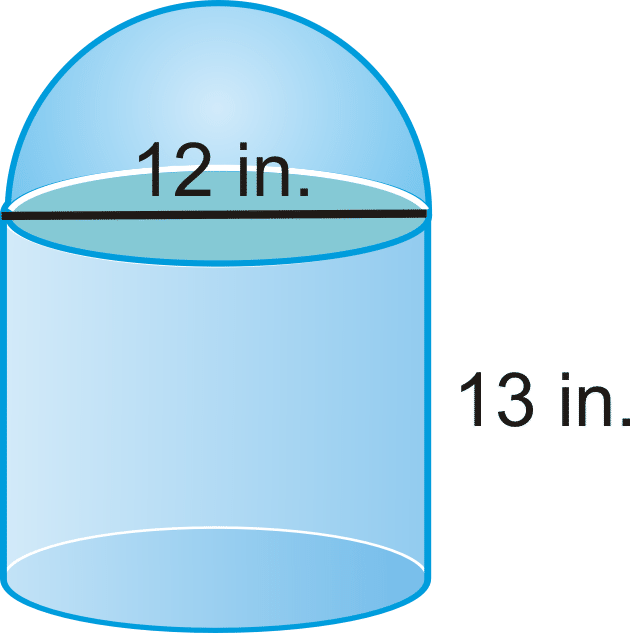 8.5 Spheres and Composite Figures
Find the surface area and volume of each figure.
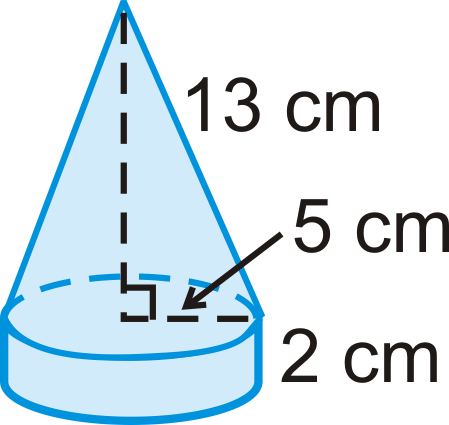